The Future
2007
In 2007: Only 3 years ago:
	-Apple releases the iPhone 

    -Umbrella by Rihanna was the top     hit


    
-The Mortgage Crisis begins in the U.S.
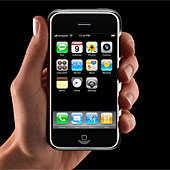 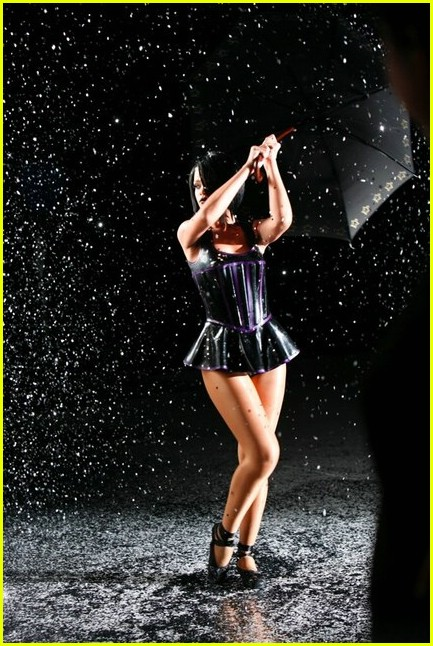 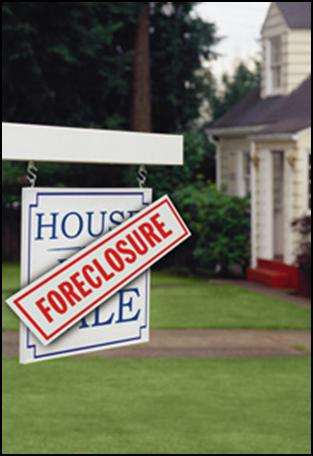 2001
In 2001: Only 9 years ago:
		- The Xbox & Game cube were released.
		- 7 million websites existed.
		- 11 million people ages 10-24 had 	       	   cell phones.  
                   Now, over 50 million do.
		-  Britney Spears was incredibly                             	   popular and WASN’T crazy!!
		- MySpace didn’t exist.
		- The U.S. suffered the worst  terrorist  attack 
                          in history on 9/11.
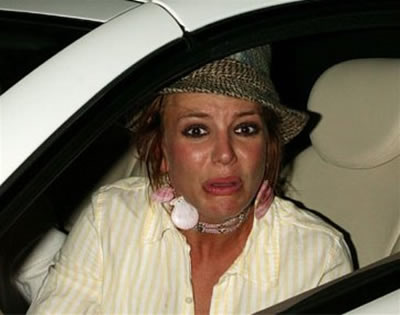 1997
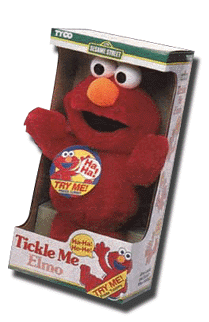 In 1997: Only 13 years ago:
		- 100,000 websites existed.
		- “Macarena” was the number 1 	   	   song.
		- Gas cost $1.29 a gallon.
		- Tickle-me-Elmo was the hottest toy.
		- Nintendo 64 was launched.
		- The first animal was cloned.
		- Miss Place started 7th grade!!
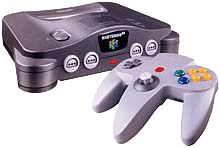 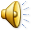 1992
In 1992: Only 18 years ago:
	-Nirvana, Pearl Jam and Soundgarden led alternative rock into the mainstream.
	-#1 movie: Aladdin, #8 movie: Wayne’s World
	-The World Wide Web begins.
	-Bill Clinton elected president.
	-Miley Cyrus’ dad released Achy Breaky Heart.
	-Mortal Kombat came out in arcades.
	-Super Nintendo released worldwide.
1981
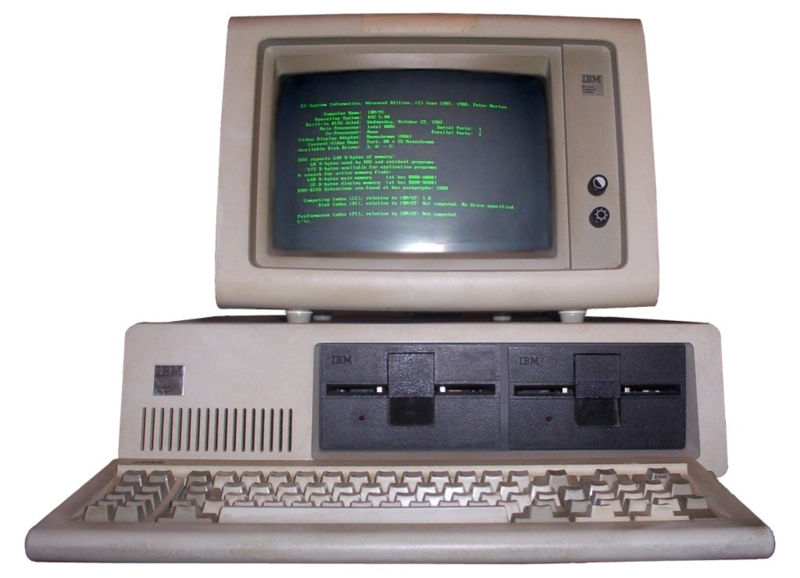 In 1981: Only 29 years ago:
		- MTV was born.
		- The first home “PC” was 	  	 	  released
		- Cell phones are TESTED in the US. But they
                    are not used until 1983.
             
             -”Betty Davis Eyes” is the #1 hit

        -Miss Place was not even
                BORN yet!!
1980
In 1980: Only 30 years ago:
	- Some guy named Bill Gates started a company… in a garage.
	-The first cell phone is released in Japan. They wouldn’t be in the US for 3 more years.
	-The 2nd Star Wars movie (Empire Strikes Back) was released.
	-Ronald Reagan began his presidency.
So, think of your future.
What will cars look like?
How will people communicate?
What great things does my future hold?
Where will I live?
What job will I have?
How big will my house be?
Will I be married? Have kids?
Your assignment
Show me your future!
  Think about what the future will hold for you…Job? Technology? Family? Type of entertainment? Location? And answer the following:

    1. Write down at least 7 characteristics you foresee in your FUTURE (in terms of job, family, and technology)

    2. Pick at least 3 characteristics and explain HOW you will work in the present to achieve these future goals, life styles, and characteristics! 

    REMEMBER TO USE YOUR IMAGINATION TO PREDICT THE FUTURE!!